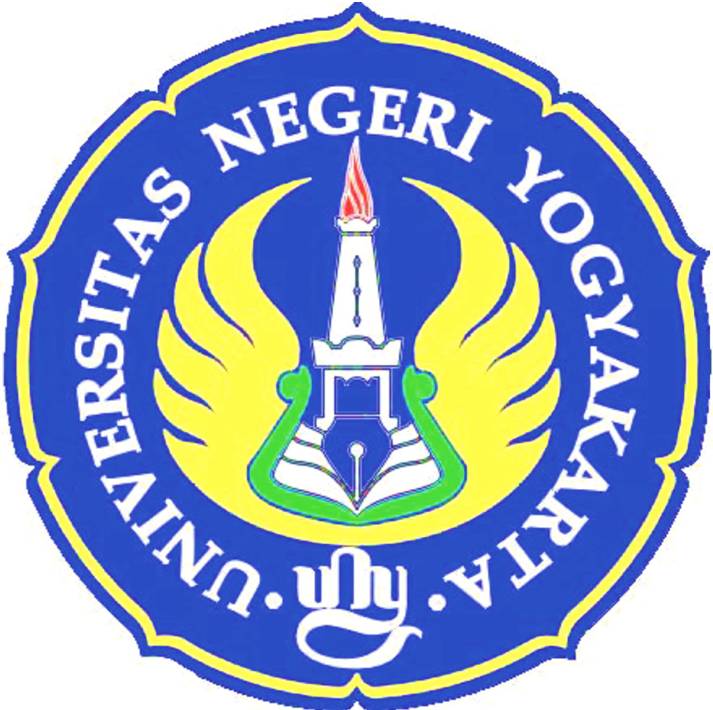 Pendidikan Karakter di SMP oleh  Eko Widodo
Disampaikan pada Pembinaan Karakter dan Wawasan Kebangsaan di SMP N 2 Moyudan  
12 Juli 2011
By: Eko Widodo
Apakah anda orang berkarakter ?
Apa Karakter  ? 

Karakter :  Watak , sikap , sifat  seseorang.      
    
Karakter :  Nilai - nilai  yang   melandasi  manusia  berdasarkan  
                   norma agama,  kebudayaan, hukum, adat istiadat dan 
                   estetika.   

Pendidikan Karakter :     
                 - Upaya  yang  terencana  untuk  menjadikan  peserta  didik  
                   peduli  dan  menginternalisasi  nilai  sehingga  peserta didik 
                   berperilaku sebagai insan kamil.   

                 - Suatu  sistem  penanaman  nilai-nilai  perilaku  kepada  warga 
                   sekolah  yang  meliputi pengetahuan, kesadaran atau kemauan 
                   dan tindakan untuk melaksanakan nilai-nilai baik kepada Tuhan 
                    YME, diri sendiri,  sesama  lingkungan,  maupun  kebangsaan 
                    sehingga menjadi manusia insan kamil
By: Eko Widodo
Tujuan Pendidikan Karakter: 
         Meningkatkan  mutu  penyelenggaraan  dan hasil pendidikan di sekolah melalui pembentukan karakter  peserta didik secara utuh, terpadu, dan  seimbang, sesuai standar kompetensi lulusan.

 Landasan :                             
       Agama, Pancasila, UUD 1945, 
       UU No. 20 – 2003 Sisdiknas
By: Eko Widodo
Nilai Pendidikan Karakter dan Budaya Bangsa
1.Religius :  Patuh ajaran agama dan toleran
2. Jujur :   Dapat dipercaya perkataan, tindakan dan pekerjaan
3. Toleransi :  Menghargai perbedaan
4. Disiplin :  Tertib terhadap peraturan   
5. Kerja Keras :  Bersungguh –sungguh dalam menghadapi hambatan
6. Kreatif :  Berpikir untuk menghasilkan sesuatu yang baru
7. Mandiri : Tidak tergantung orang lain
8. Demokratis  : Cara berbikir, bertindak dan bersikap  hak dan kewajiban 
                            sama dengan orang lain
9. Rasa Ingin Tahu :  Mengetahui lebih dalam apa dipelajari .
10. Semangat Kebangsaan : Kepentingan bangsa dan negara di atas 
                                              kepentingan diri sendiri/kelompoknya
11. Cinta Tanah Air : Kesetiaan kepada NKRI
12. Menghargai Prestasi : Mendorong dirinya menghasilkan yang berguna
13. Bersahabat/ Komunikatif : Bergaul dengan orang lain
14. Cinta Damai : Menyebabkan orang lain senang
15. Gemar Membaca : Menyediakan waktu untuk membaca  
16. Peduli Lingkungan : Mencegah, mengembangkan dan memperbaiki alam
17. Peduli Sosial : Menolong sesama manusia 
18. Tanggungjawab : Melaksanakan tugas dan  kewajibannya



Kemampuannya  dicapai  melalui  proses kreativitas  yang  dijalani.


Kreativitas  seseorang  adalah  hasil  dari proses  kreativitas.
By: Eko Widodo
Pembinaan Karakter Melalui
1. Mata Pelajaran Bidang Studi

2. Ekstrakurikuler 
                  
Ciri Orang Yang berkarakter:    
1. Cerdas  dalam  segala  aspek  kehidupan 
2.Senang bertukar pikiran dengan orang yang berbeda
    pandangan dengan dirinya.
3. Pemikirannya luas dan  memiliki kesadaran fleksibel 
    terhadap diri sendiri dan lingkungan.
By: Eko Widodo
Simpulan

Untuk menjadi orang yang berkarakter :

1. Religius. ( Tuhan YME )

2. Jujur, bertanggungjawab, disiplin, kerja keras,
   percaya diri, berkikir kitis, logis, kreatif, inovatif
   mandiri , rasa ingin tahu, cinta ilmu dan berjiwa
   wirausaha ( Hububungan diri sendiri ).

3. Sadar akan hak dan kewajiban diri dan orang lain, 
   patuh pada aturan, menghargai karya dan prestasi 
   orang lain, santun dan demokratis ( Sesama ).

4. Peduli Sosial dan lingkungan (Lingkungan).

5. Nasionalis dan menghargai keberagaman ( Kebangsaan ).
By: Eko Widodo
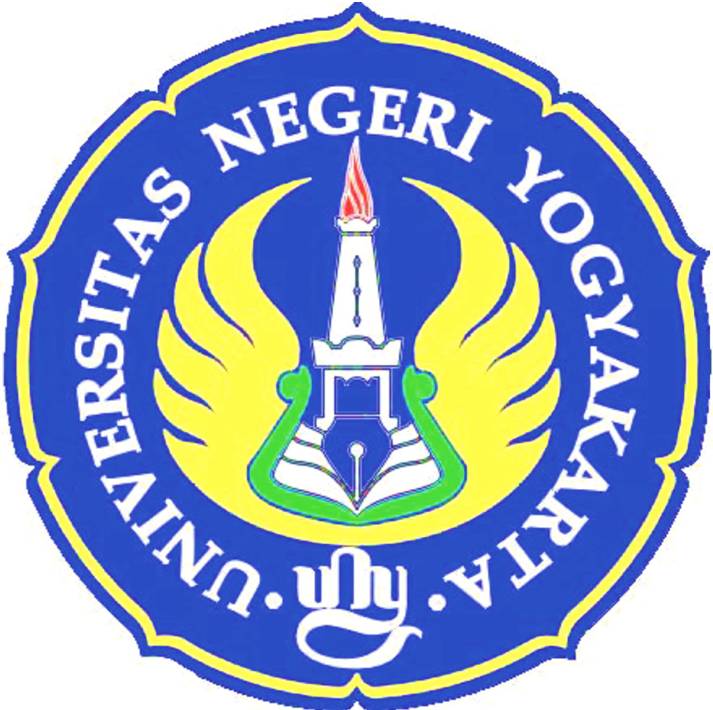 Orang yang berkarakter ?Jadilah dirimu sendiri
By: Eko Widodo